Sociální poznávání
Jan Šerek

Sociální psychologie I
29. 10. 2024
Sociální poznávání (social cognition)
Jak postupujeme při poznávání sebe sama a okolního sociálního světa
Výběr, interpretace, zapamatování a použití informací k tomu, abychom něco vyvozovali o sociálním světě, rozhodovali se či se určitým způsobem chovali
Oblast/téma sociální psychologie
Metateoretický přístup
Usiluje vysvětlit sociálně psychologické fenomény za pomoci konstruktů souvisejících s kognitivními reprezentacemi a procesy 
Individualistický, kognitivní, kladoucí důraz na mentální procesy (vs. chování)
Překryv s kognitivní psychologií, ale důraz na odlišnosti mezi poznáváním věcí a lidí
Dvojice procesů
Automatické – neuvědomované, nezáměrné, mimovolné, bez námahy
Záměrné (kontrolované) – uvědomované, řízené, vyžadují kognitivní úsilí

Kahneman používá metaforu o Systému 1 a Systému 2
1: Rychlý, automatický, často nepřesný
2: Pomalý, kontrolovaný, „líný“ – aktivovaný pouze ve zvláštních případech, unavitelný
Automatická tvorba mentálních reprezentací
Kategorizace – hledání řádu v sociálním světě prostřednictvím slučování jednotlivých prvků do kategorií
Zjednodušující, ale užitečná
Schémata – kognitivní struktury vytvořené na základě předpřipravených znalostí o okolním světě
Organizované
Ovlivňují, čeho si povšimneme, jak to interpretujeme, co si zapamatujeme a co vyvozujeme
Mentální zkratky: kognitivní heuristiky (Daniel Kahneman & Amos Tversky)
Nástroje, které nám pomáhají dospět k nějakému úsudku rychle a efektivně
Často ovšem za cenu určité chyby v usuzování
Jaká je role záměrných procesů?
Dual processing model
Continuum model of impression formation
Dissociation model of stereotyping
Ironic processes model of mental control
Dual processing model
Marilynn Brewer

Dva typy zpracování:
Data-driven
Theory-driven (kategorické)

Používáme jednu z těchto strategií v návaznosti na charakter dat – nedůležitá a jasná data vedou ke kategorickému (theory-driven) zpracování, důležitá a méně jednoznačná data k data-driven zpracování
Continuum model of impression formation
Susan Fiske & Steven Neuberg

Kategorické zpracování je vždy výchozím typem zpracování

Máme …
1) znalost o příslušnosti k určité kategorii
2) znalost o individuálních charakteristikách
Continuum model of impression formation
Individuali-zovaný dojem
Potvrzení kategorizace
Nová rekategorizace
Automatická kategorizace
pozornost
Závislost na výsledku
Dostupné zdroje
Motivace
Odpovědnost za výsledek
Pokyn být přesný
Dissociation model of stereotyping
Patricia Devine
Dissociation model of stereotyping
Novější studie nicméně ukazují, že podstatné rozdíly mezi lidmi se objevují i na úrovni automatické aktivace
Automatická stereotypní odpověď
Znalost kulturního stereotypu
Automatická aktivace stereotypu
Vlastní internalizovaná přesvědčení
Záměrné potlačení stereotypní odpovědi
Motivace
Zároveň zde existuje výrazná situační podmíněnost toho, jaká kategorie a související stereotypy se aktivují
Vědomí možnosti automatické aktivace
Kultura
Zdroje
Ironic processes model of mental control
Daniel Wegner
Ironic processes model of mental control
Rostoucí kognitivní vyčerpání
Záměrný proces hledání distraktorů
Aktivace nechtěných myšlenek
Snaha potlačit myšlenku
Automatický kontrolní proces
Zvyšování dostupnosti myšlenek
Kognitivní heuristiky
Nástroje, které nám pomáhají dospět k nějakému úsudku rychle a efektivně – často ovšem za cenu určité chyby v usuzování
Jaký obor na FSS podle vás studuje student na obrázku?
Heuristika reprezentativnosti
Příliš se spoléháme na to, že někdo (něco) splňuje charakteristiky, které pokládáme za typické pro danou skupinu.
Vnímaná reprezentativnost nás však svádí k ignorování základních faktů, jako je například pravděpodobnost.
Desetkrát hodíme kostkou. Která z následujících řad čísel pravděpodobněji padne?

A) 1 1 1 1 1 6 6 6 6 6

B) 6 2 3 1 1 5 4 6 5 4
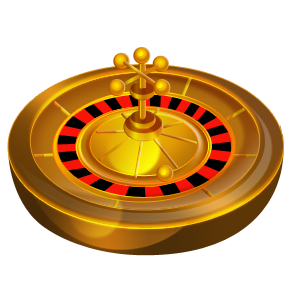 ?
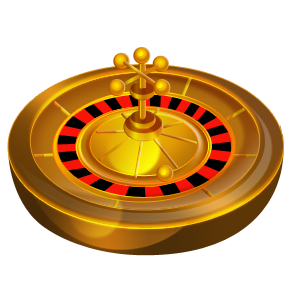 Pracujete v pedagogicko-psychologické poradně. Přichází za vámi na vyšetření osmiletý chlapec, kterého poslala jeho třídní učitelka s následujícím popisem:

Při vyučování nedokáže ani chvíli v klidu posedět. Hraje si se školními pomůckami a baví se se spolužáky v lavici. Často vykřikuje a ruší tím výuku. Obvykle se tyto příznaky během školního dne zhoršují. Navíc má výrazně podprůměrný prospěch. Občas sice dokáže ve vyučování pohotově zareagovat, ale nikdy neumí soustředěně pracovat a naučit se souvislejší množství probírané látky.

Jak byste diagnostikovali chlapcovy potíže?
Heuristika reprezentativnosti
Další příklad – „typické“ vlastnosti různých sociálních skupin
Když se podíváte na mě, vašeho vyučujícího, jak tu teď před vámi stojím, je podle vás pravděpodobnější, že dostanu srdeční, nebo žlučníkový záchvat?
srdeční záchvat
žlučníkový záchvat
Které dvě věci by se podle vás mohly zlepšit v kavárně v suterénu fakulty?

A jak moc jste obecně s touto kavárnou spokojeni?
vůbec								 zcela 		1	2	3	4	5	6	7
Kterých deset věcí by se podle vás mohlo zlepšit v kavárně v suterénu fakulty?

A jak moc jste obecně s touto kavárnou spokojeni?
vůbec								 zcela 		1	2	3	4	5	6	7
Následuje seznam několika jmen
Lenka Frantová
Dominik Hašek
Nikola Černá
Markéta Dlouhá
Karel Roden
Ludmila Götzová
Petr Fiala
Irena Ondříčková
Tomáš Kroutil
Cyril Höschl
Adam Kotrba
Karel Gott
Pavla Hálková
Sylvie Kovářová
Dagmar Janků
Josef Plch
Eva Ondrová
Alena Holoubková
Mikuláš Diviš
Jiří Menzel
Anna Valentová
Mezi jmény bylo více:
mužů
žen
stejný počet
muži			10
ženy			11
Heuristika dostupnosti
Máme tendenci přeceňovat význam věcí, které se nám snadněji vybavují.
Heuristika dostupnosti
Některé věci se vybavují snadněji, protože například
jsou lépe představitelné
jsou nápadnější
byly podané jako první („primacy effect“) a poslední („recency effect“)
jsou negativní („negativity bias“)
Heuristika dostupnosti
vysvětluje fenomén tzv. iluzorní korelace („illusory correlation“)

Příklady:
možnosti psychologické diagnostiky na základě kreseb
přeceňování negativních jevů u určitých sociálních skupin
Porucha osobnosti
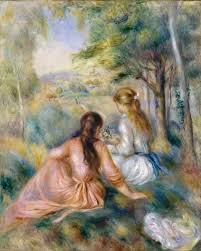 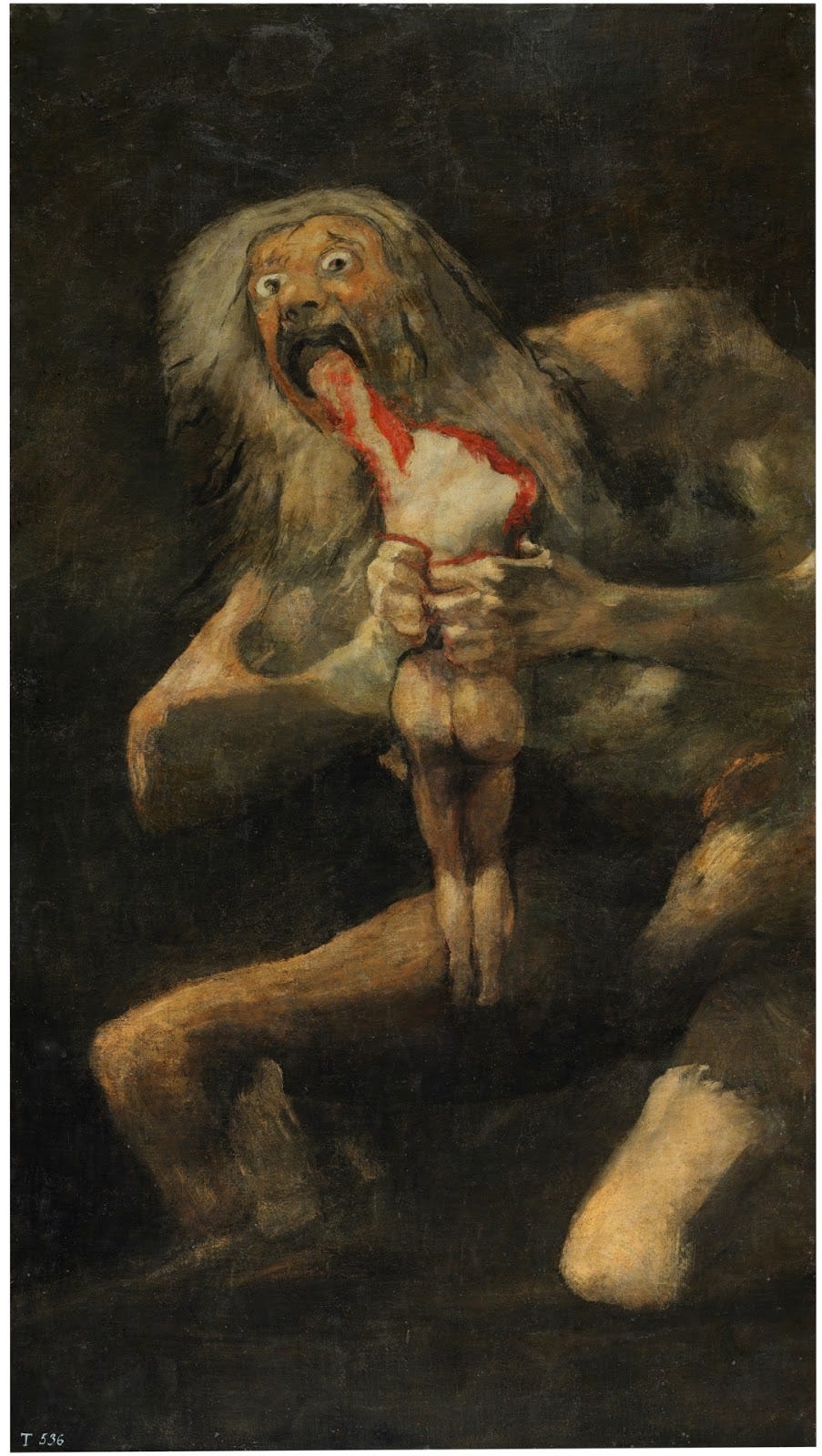 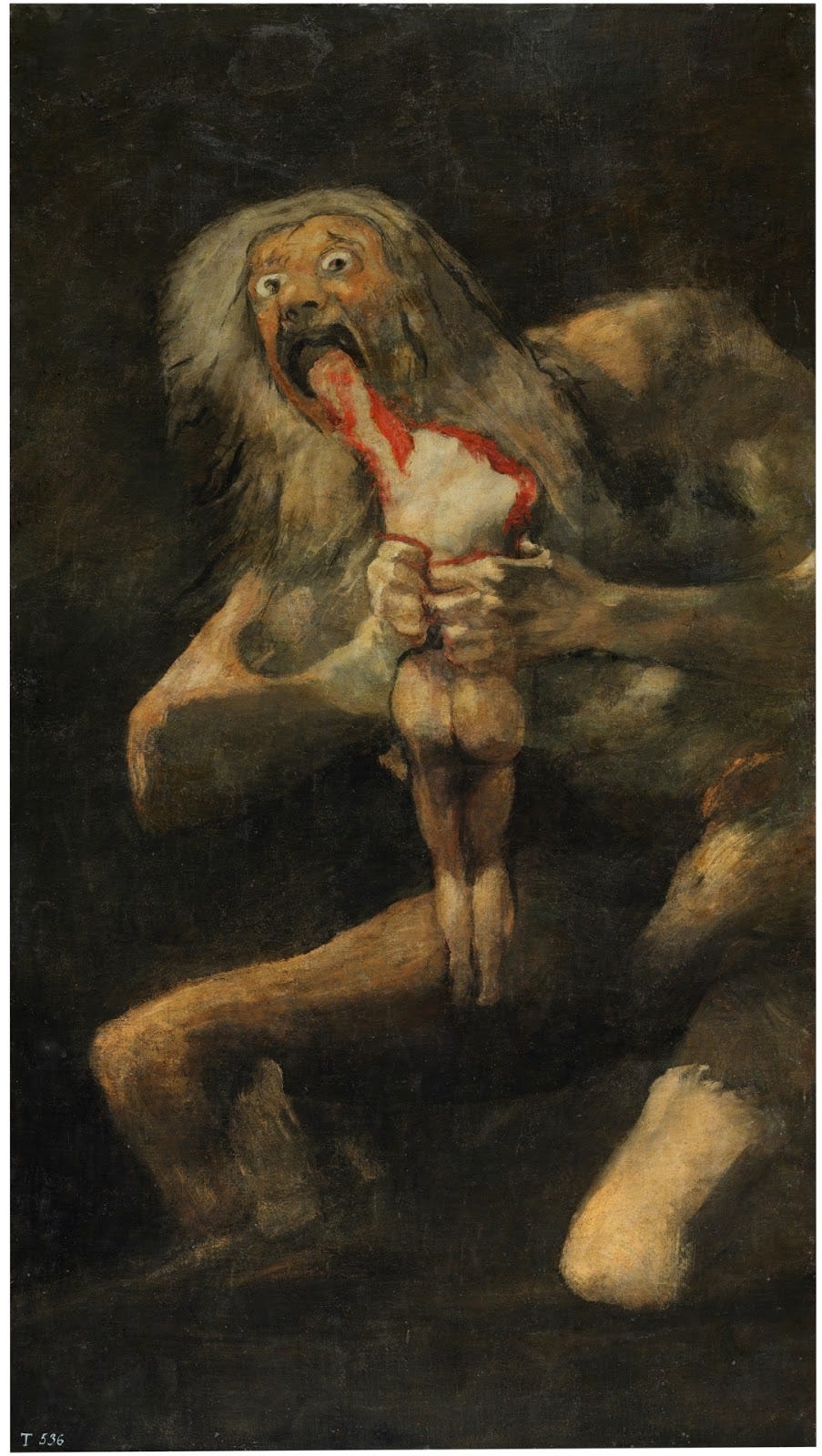 Bez poruchy osobnosti
Heuristika dostupnosti
vysvětluje fenomén tzv. iluzorní korelace („illusory correlation“)

Příklady:
možnosti psychologické diagnostiky na základě kreseb
přeceňování negativních jevů u určitých sociálních skupin
Bez poruchy osobnosti
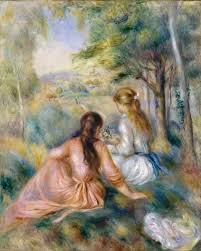 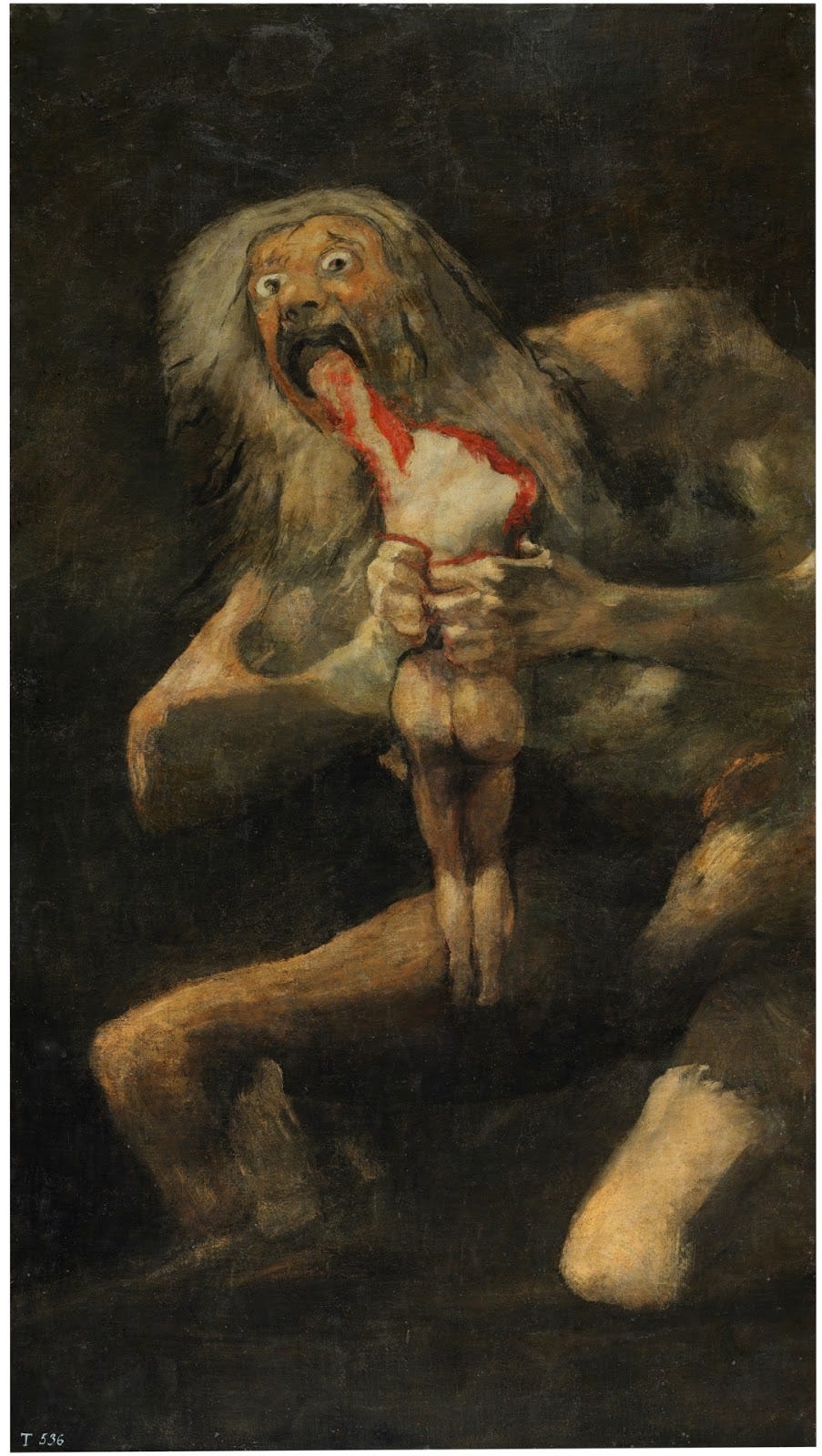 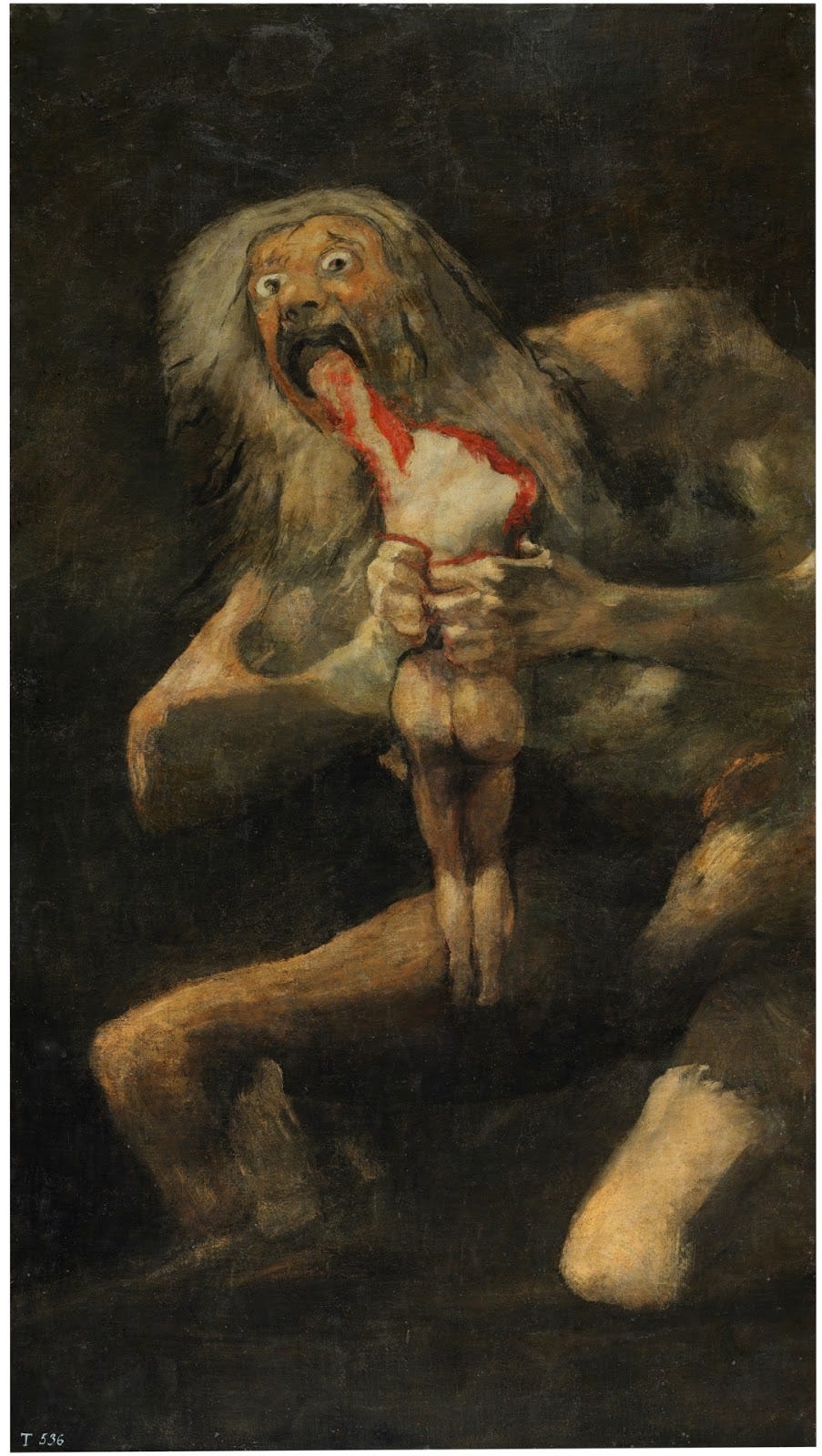 Porucha osobnosti
Představte si dva spolubydlící Adama a Bedřicha. Adam studuje na FSS sociologii a Bedřich politologii. Shodou okolností se oba zapíší na zkoušku ve stejný den – Adamova začíná v 10:00, Bedřichova v 10:30. Rozhodnou se proto jít ráno na fakultu společně. Protože bydlí v Bystrci, vyrazí s dostatečným předstihem. Na půli cesty (kdesi v Komíně) se však rozbije tramvaj. Adam s Bedřichem musí čekat na náhradní autobusovou dopravu. Ta však nabere obrovské zpoždění kvůli stavebním pracím na velkém městském okruhu. Adam s Bedřichem proto dorazí na fakultu se zpožděním v 10:35. Obě zkoušky již začaly bez nich a oni je budou muset absolvovat v opravném termínu.
Kdo z nich bude v tu chvíli podle vás více naštvaný?	
Adam
Bedřich
Kontrafaktuální myšlení
Za určitých okolností máme sklon zabývat se možným vývojem minulých událostí, které sice nenastaly (odporují tomu, co se skutečně událo), ale teoreticky by nastat mohly.
Tato tendence ovlivňuje naše usuzování či emoce.
[Speaker Notes: důsledky:
 zesílení emocí
 připisování odměny]
Kontrafaktuální myšlení
Co jej spouští?
událost téměř nastala
událost nastala kvůli neobvyklým okolnostem
podrobně známe přecházející okolnosti
bylo by snadné události zabránit
událost má překvapivé důsledky
událost je negativní
[Speaker Notes: důsledky:
 zesílení emocí
 připisování odměny]
Kontrafaktuální myšlení
v této souvislosti se hovoří o tzv. „simulation heuristic“

určité (výše popsané) okolnosti v nás spouštějí tendenci „simulovat si“ domněle pravděpodobné alternativní scénáře, které ovlivňují naše aktuální usuzování či emoce
[Speaker Notes: důsledky:
 zesílení emocí
 připisování odměny]
František má permanentku na hokejové zápasy Komety Brno. Má na stadionu předplacené konkrétní místo.

Scénář A: Ve středu šel na hokej, seděl na svém obvyklém místě a dostal odraženým pukem do hlavy.
Scénář B: Ve středu šel na hokej. Na jeho obvyklém místě však bylo rozlité pivo. Pořadatelé se Františkovi omluvili a nabídli mu stejně hodnotné místo jinde na stadionu. Sedl si proto na toto místo a během hry dostal odraženým pukem do hlavy.

Jak vysoké odškodnění by měl klub Františkovi zaplatit?
[Speaker Notes: důsledky:
 zesílení emocí
 připisování odměny]
Antonín si kopil za 20 korun los.

Scénář A: Týden před slosováním si řekl, že stejně nemá šanci vyhrát. Los proto vyměnil se svým synovcem za čokoládu.
Scénář B: Hodinu před slosováním si řekl, že stejně nemá šanci vyhrát. Los proto vyměnil se svým synovcem za čokoládu.

Los byl vítězný a synovec vyhrál milión korun.

Jak moc je Antonín naštvaný?
[Speaker Notes: důsledky:
 zesílení emocí
 připisování odměny]
Kontrafaktuální myšlení
Další příklady
vyrovnávání se s tragickými událostmi
stříbrná vs. bronzová medaile
[Speaker Notes: důsledky:
 zesílení emocí
 připisování odměny]
Další příklad …
Kolik procent studentů podle vašeho odhadu nezvládne v prvním termínu bakalářskou státní závěrečnou zkoušku na oboru psychologie?
méně než 5 %
více než 5 %

Zkuste si tipnout přesné číslo: jaké je procento neúspěšných studentů? ______ %
Kolik procent studentů podle vašeho odhadu nezvládne v prvním termínu bakalářskou státní závěrečnou zkoušku na oboru psychologie?
méně než 30 %
více než 30 %

Zkuste si tipnout přesné číslo: jaké je procento neúspěšných studentů? ______ %
Zakotvení a přizpůsobení
V hodně situacích se naše usuzování spoléhá na jakýsi výchozí bod, okolo nějž se následně odehrává.
Tento výchozí bod však může být člověku vnucen např. formulací otázky či širším kontextem.
Oprostit své uvažování od tohoto výchozího bodu je poměrně obtížné.
[Speaker Notes: důsledky:
 zesílení emocí
 připisování odměny]
Další příklad …
sprostý
prosazující sebe sama
kritický
soustředěný
všímavý
pracovitý
společenský
[Speaker Notes: důsledky:
 zesílení emocí
 připisování odměny]
společenský
pracovitý
všímavý
soustředěný
kritický
prosazující sebe sama
sprostý
[Speaker Notes: důsledky:
 zesílení emocí
 připisování odměny]
Ohodnoťte daného člověka na škále

1 (velmi nesympatický) – 10 (velmi sympatický)
sprostý
prosazující sebe sama
kritický
soustředěný
všímavý
pracovitý
společenský
společenský
pracovitý
všímavý
soustředěný
kritický
prosazující sebe sama
sprostý
[Speaker Notes: důsledky:
 zesílení emocí
 připisování odměny]
Zakotvení a přizpůsobení
Příklady
očekávání vůči druhým
marketing
[Speaker Notes: důsledky:
 zesílení emocí
 připisování odměny]
Kognitivní heuristiky
Heuristika reprezentativnosti
Heuristika dostupnosti
Kontrafaktuální myšlení
Zakotvení a přizpůsobení
Kognitivní heuristiky
Overconfidence barrier – tendence mít přehnaně vysokou důvěru ve své úsudky a výkony
Overprecision – přeceňování vlastní přesnosti
Overplacement – přeceňování vlastního výkonu oproti ostatním
Overestimation – přeceňování vlastních schopností
Planning fallacy
Kognitivní heuristiky
False consensus –  přeceňování toho, jak moc jsou naše názory, přesvědčení, preference, hodnoty či zvyky normální a typické i mezi ostatními lidmi
Kritický pohled na klasický přístup k heuristikám
Základní předpoklad: očekávání na základě racionálního modelu versus empiricky pozorovatelné odchylky

Heuristiky někdy vedou k přesnějšímu vnímání a efektivnějšímu jednání než záměrná snaha o racionalitu
Kritický pohled na klasický přístup k heuristikám
Kritika:
chybí přesná a falzifikovatelná definice celého procesu
heuristika dostupnosti
hodnocení rizik: často se nerozlišuje a explicitně neměří kognitivní dostupnost (vybavení) jako takové versus například mediální pokrytí
alternativní interpretace – např. jak vysvětlit některá egocentrická zkreslení (např. přeceňování vlastního přínosu pro skupinu): důsledek jednoduchosti vybavení, nebo tendence k sebe-konzistenci?
zakotvení a přizpůsobení
jaký je přesný mechanismus (co jej odlišuje od vágního primingu)
chybí důkazy, že lidé skutečně pracují s dimenzemi a updatují na nich hodnoty